新奇な非平衡臨界現象を記述する現象論
南佑樹、日高義将、中村真
内容
導入
新奇な非平衡相転移と
臨界現象
現象論の構築
ランダウ理論の拡張
非平衡定常状態
定常電流：
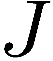 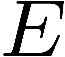 非線形領域
線形領域
電場：
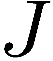 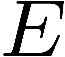 ゲージ・重力対応による温度依存性
S. Nakamura, PRL(2012)
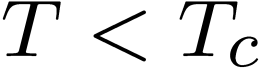 温度→大
: スムーズ
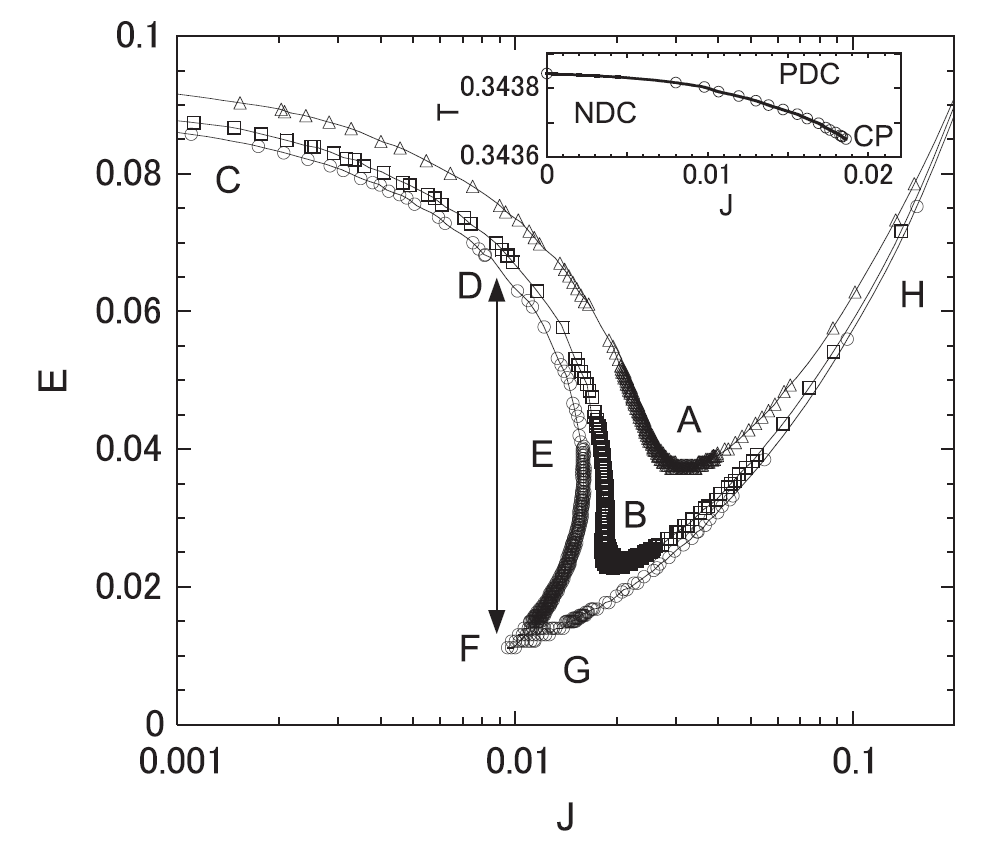 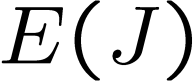 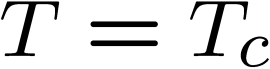 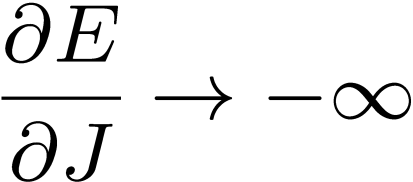 ジャンプ
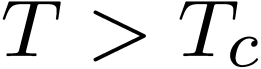 : 不連続
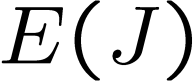 D → F
相図
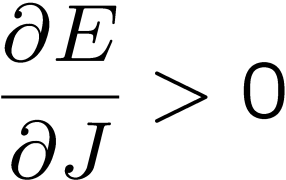 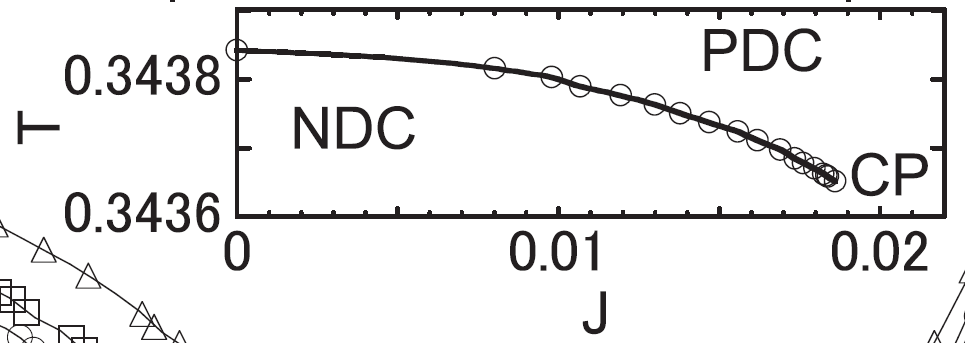 S. Nakamura, PRL(2012)
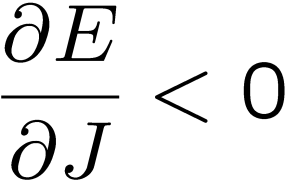 臨界現象
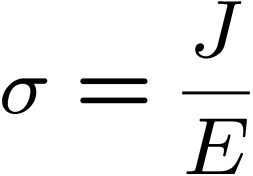 伝導度：
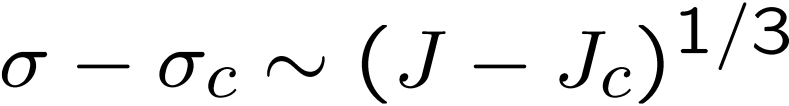 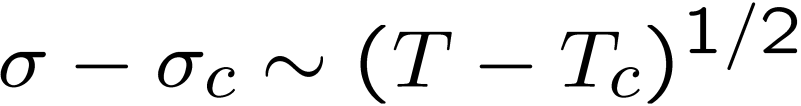 along
along
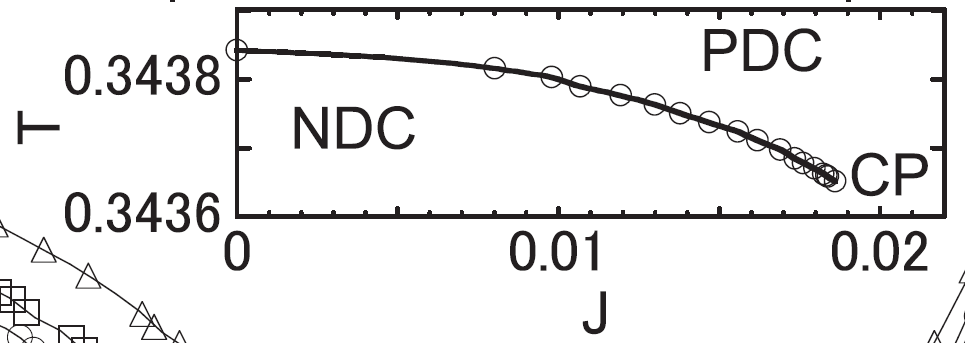 問題
なにが起こっているのかゲージ・重力対応だと
よくわからない
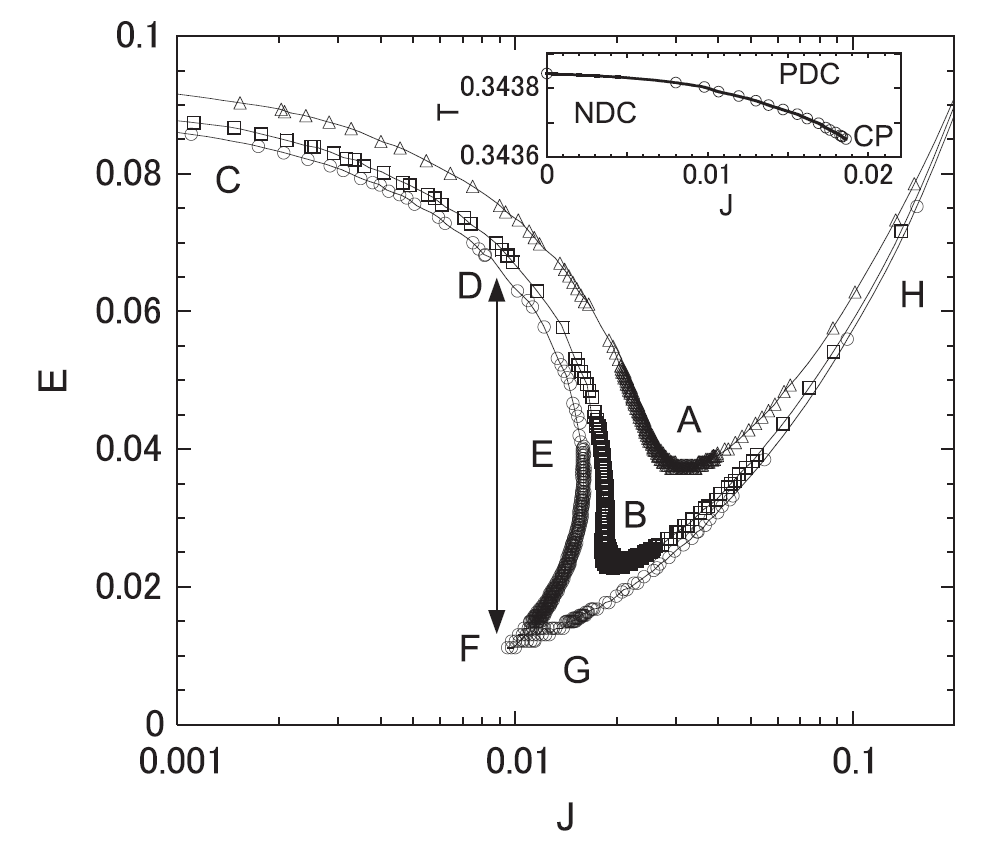 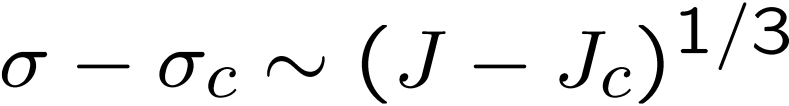 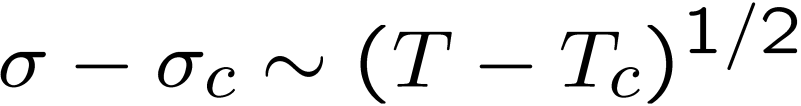 目的
現象論をつくること
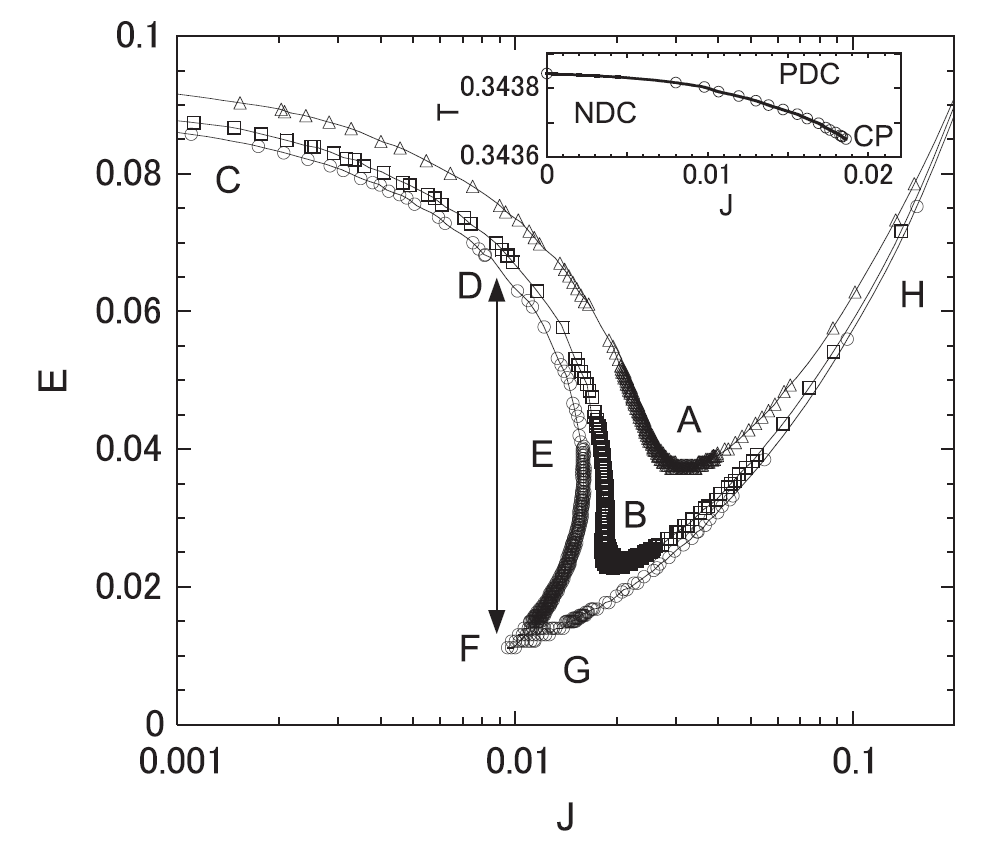 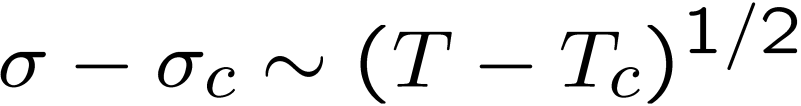 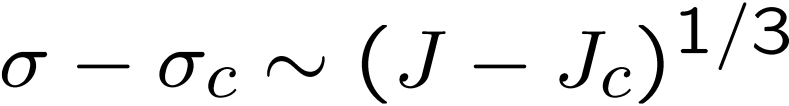 イジング系でのランダウ理論
cf.
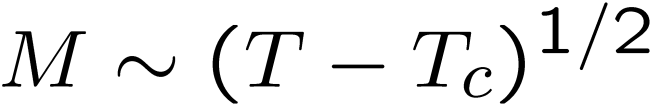 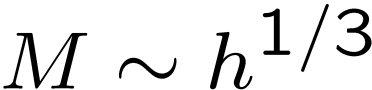 平衡相転移のランダウ理論
拡張した自由エネルギー：
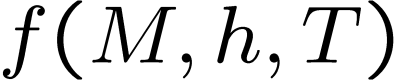 最小化
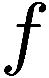 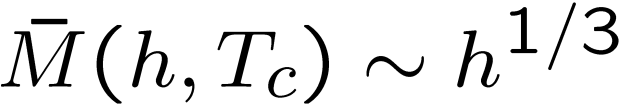 などなど
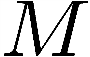 非平衡定常系で
自由エネルギーに対応するものは？
散逸
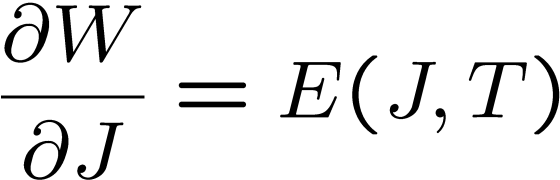 散逸：
電場：
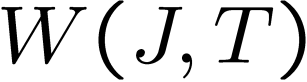 ex. 線形領域
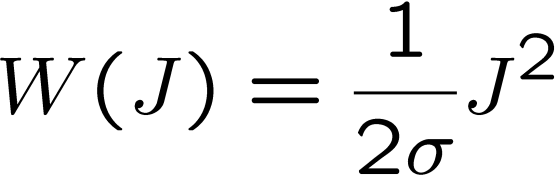 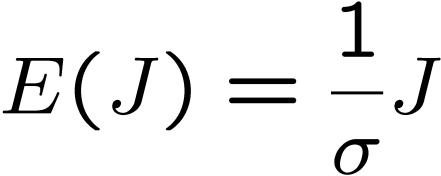 ジュール熱：
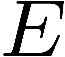 非線形領域
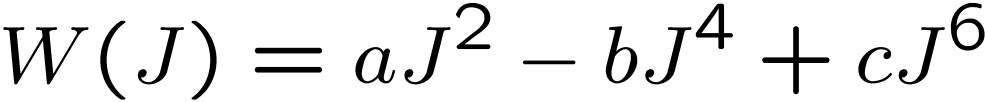 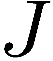 拡張した散逸
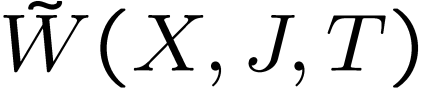 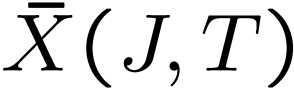 最小化
オーダーパラメータ
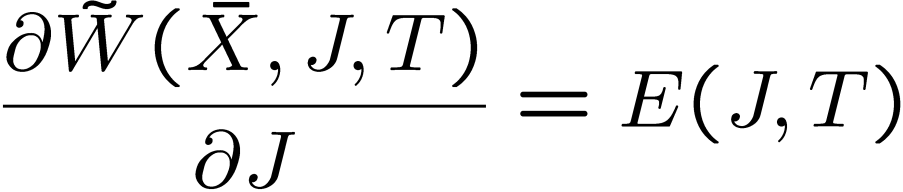 cf. 平衡相転移のランダウ理論
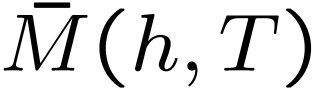 ランダウ汎関数：
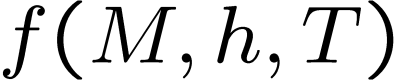 最小化
自由エネルギー：
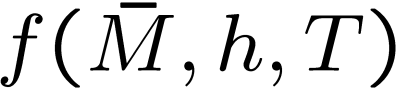 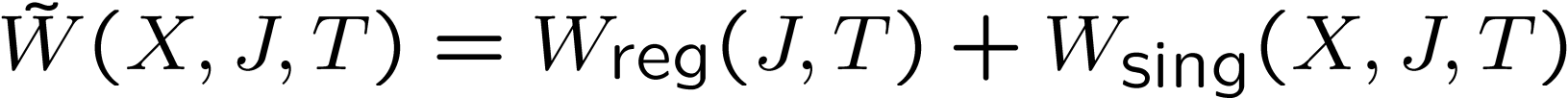 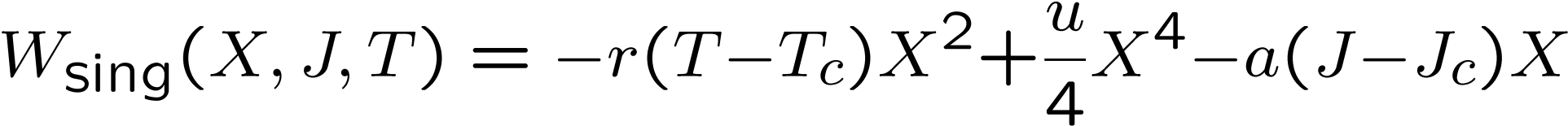 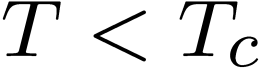 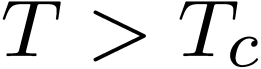 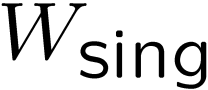 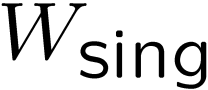 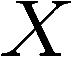 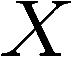 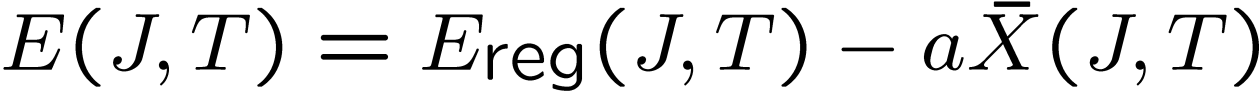 臨界現象
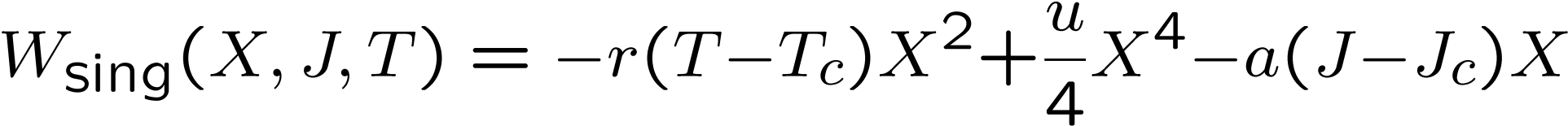 最小化
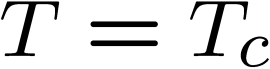 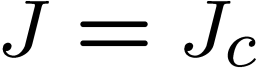 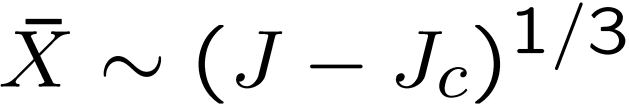 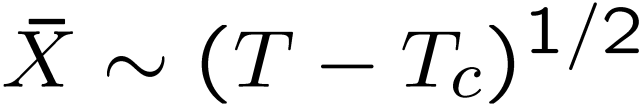 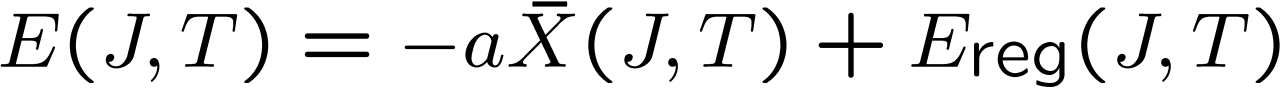 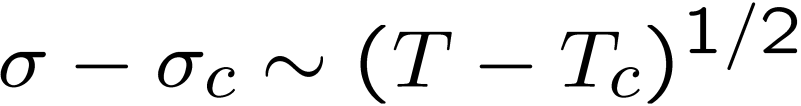 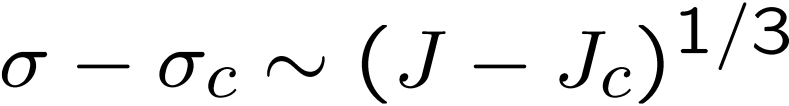 中村さんの結果と一致
記述できない点
現象論の結果
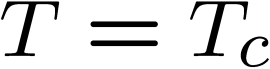 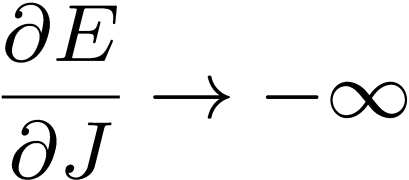 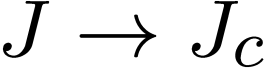 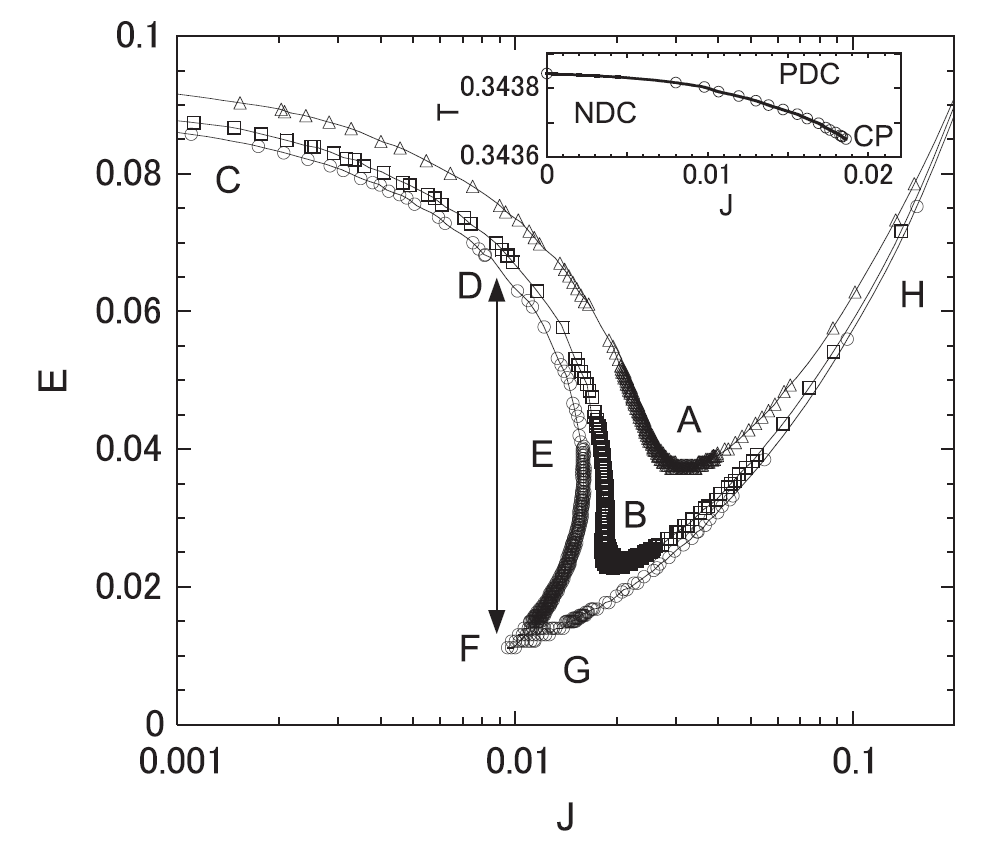 中村さんの結果
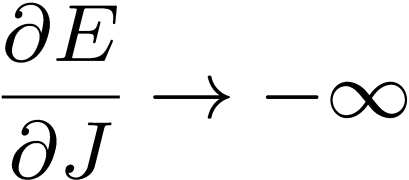 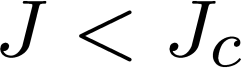 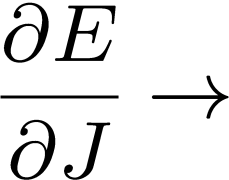 有限
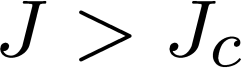 まとめ
現象論を構築
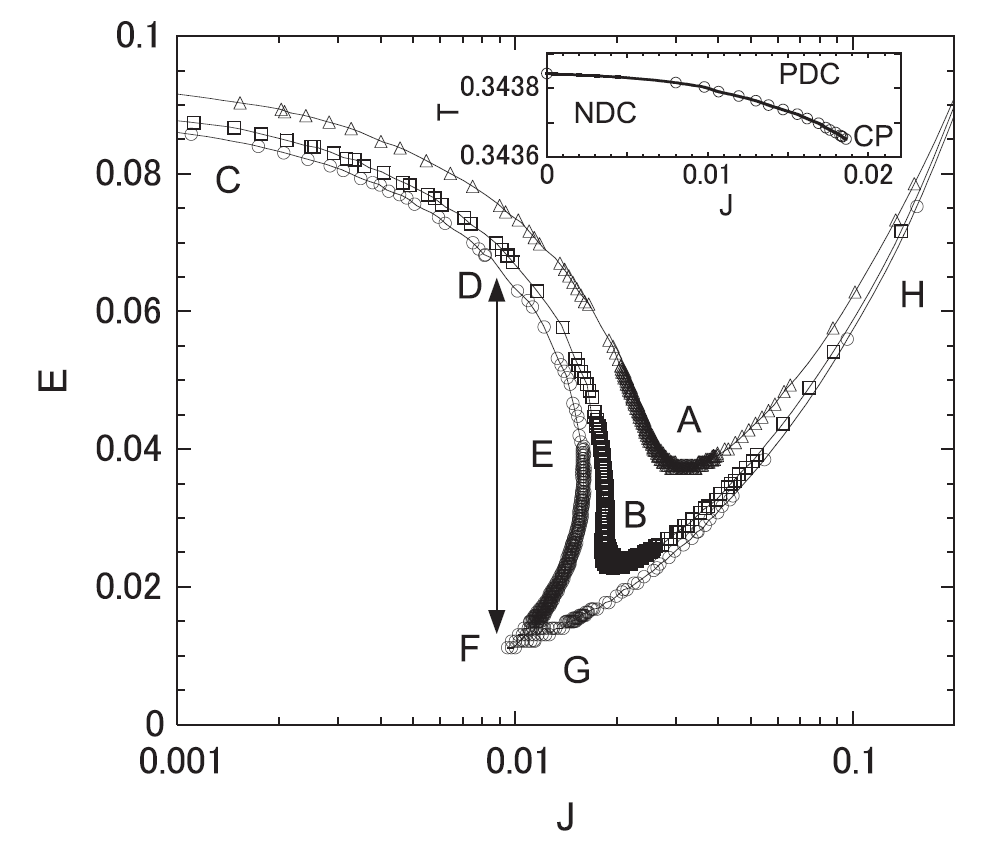 ランダウ理論を拡張
自由エネルギー
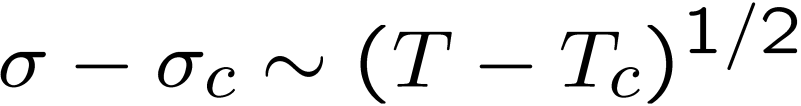 散逸に置き換え
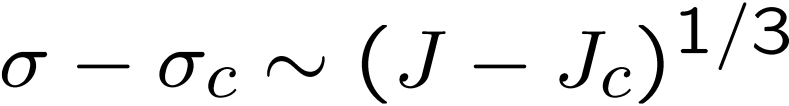 今後の展望
オーダーパラメータはなにか？
記述できない点の解釈
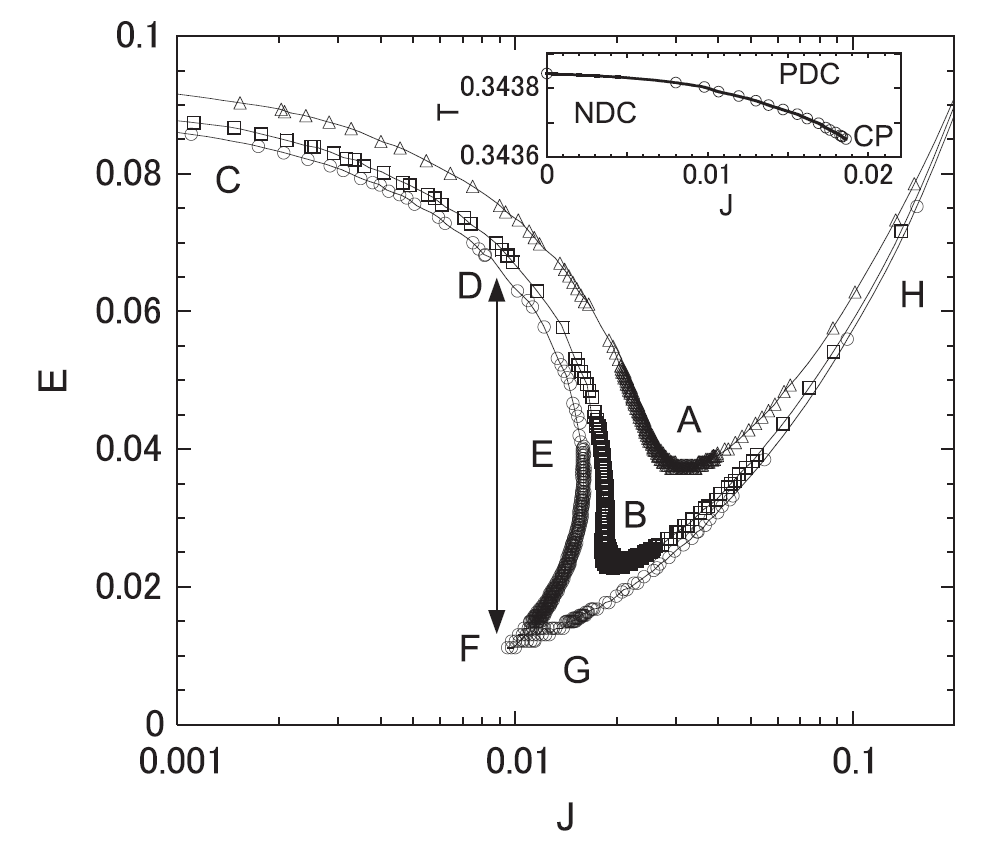 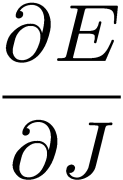 システム
温度Tの平衡状態
：反クォーク
：グルーオン
：クォーク
システム
：グルーオン
：クォーク
：反クォーク
平衡状態のまま
非平衡定常状態
非線形領域
線形応答理論
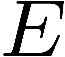 正攻法では難しい。
ゲージ・重力対応
S. Nakamura,PTP(2010)
S. Nakamura, PRL(2012)
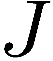 J vs E in nonlinear regime
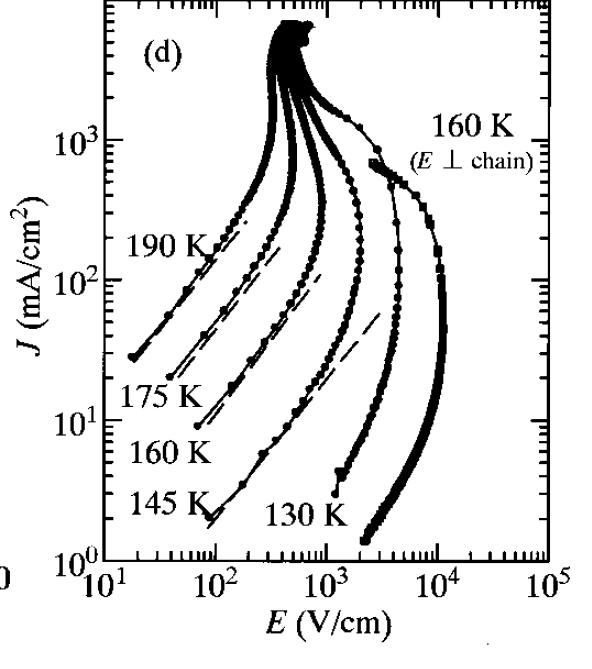 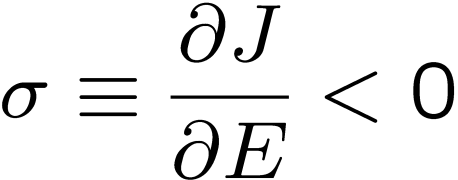 Nonlinear-Nonequilibrium
phenomena
Y. Taguchi, T. Mastumoto and Y. Tokura, PRB(2000).